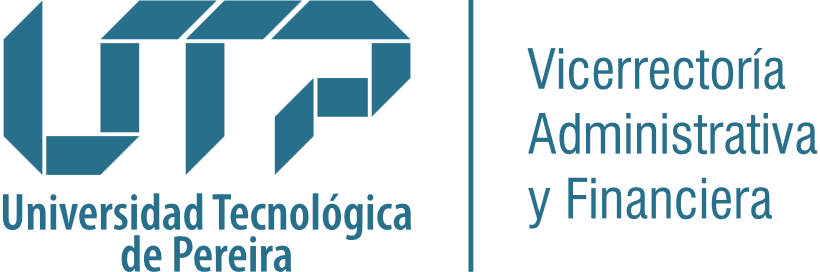 RESPUESTA A PQRS
SISTEMA
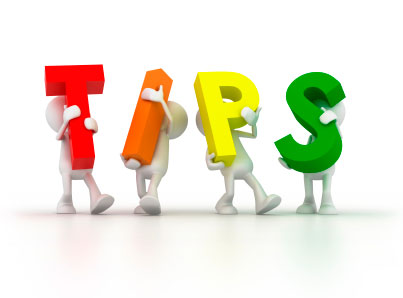 PQRS
Respuesta a PQRS
Cuando se reciben PQRS nuevos llegan la notificación a los correos electrónicos de la dependencia, sin embargo, se debe ingresar al sitio web de PQRS regularmente, con el fin de verificar los PQRS pendientes por responder.
AL INGRESAR AL SITIO WEB PQRS
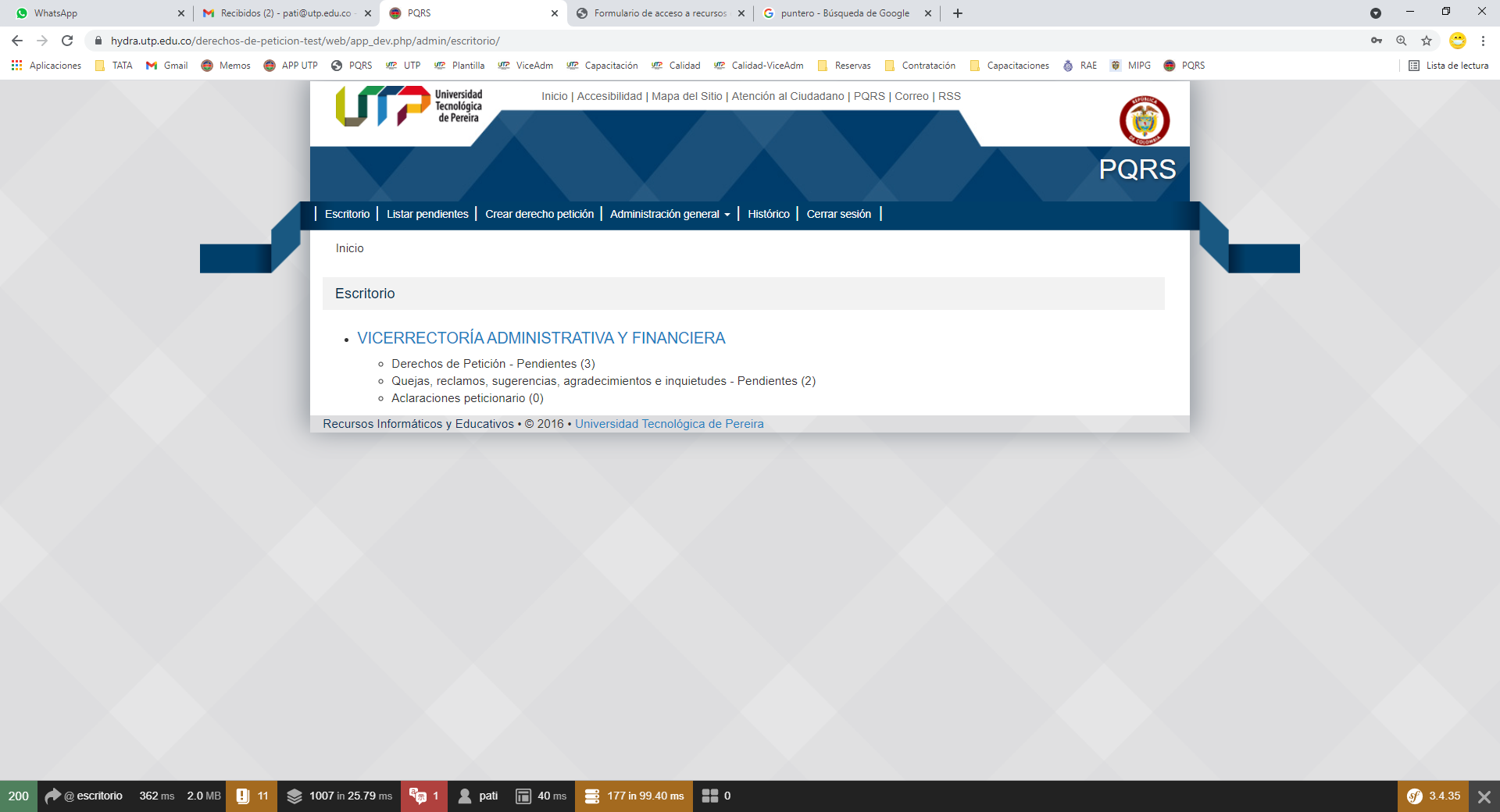 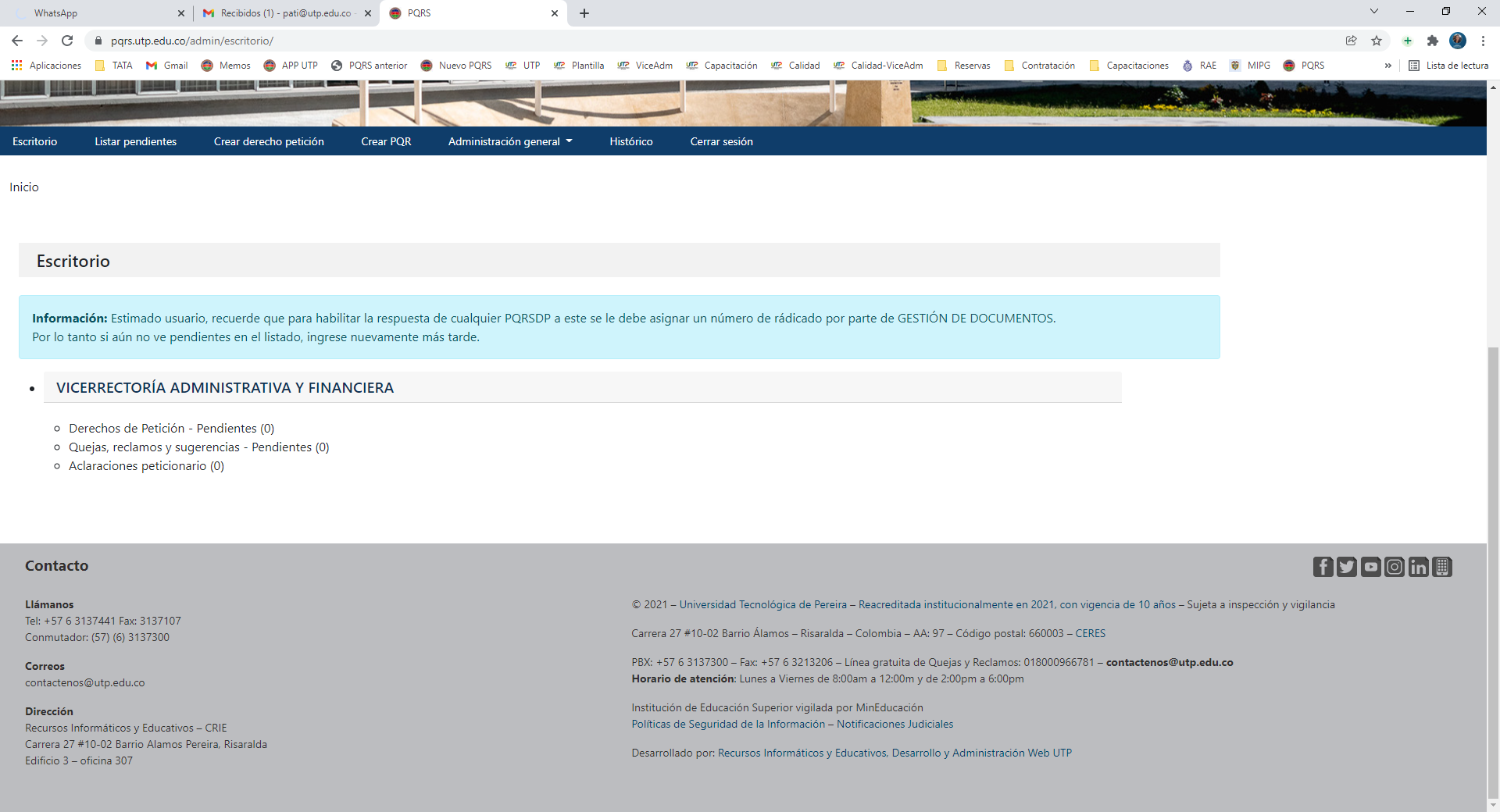 NOMBRE DE DEPENDENCIA

Derechos de Petición - Pendientes (No. de casos)
Quejas, reclamos y sugerencias - Pendientes (No. de casos)
Aclaraciones peticionario (No. de casos)
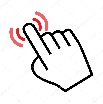 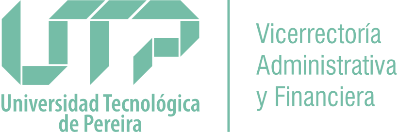 Respuesta a PQRS
Al dar clic en “Nombre de la dependencia” o “Listar pendientes”, se visualiza el listado de los PQRS para responder dentro de los términos establecidos por la ley.
AL INGRESAR AL SITIO WEB PQRS
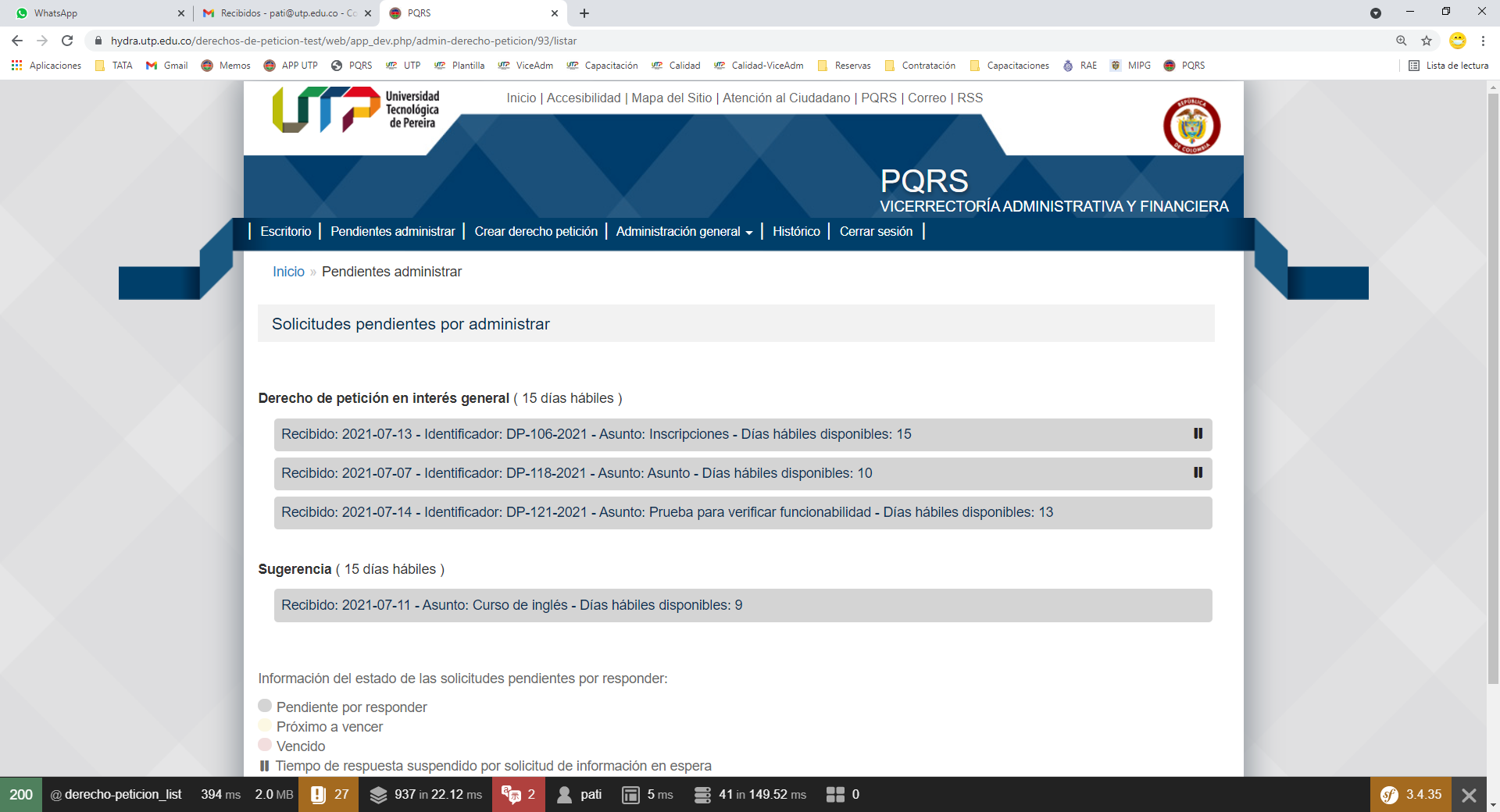 Derecho de petición en interés general
Recibido: 2024-03-21 - Identificador: DP-106-2024 - Asunto: Inscripciones - Días hábiles disponibles: 15
Derecho de petición de información o documentos
Recibido: 2024-04-03 - Identificador: DP-98-2024 - Asunto: Funcionarios - Días hábiles disponibles: 3
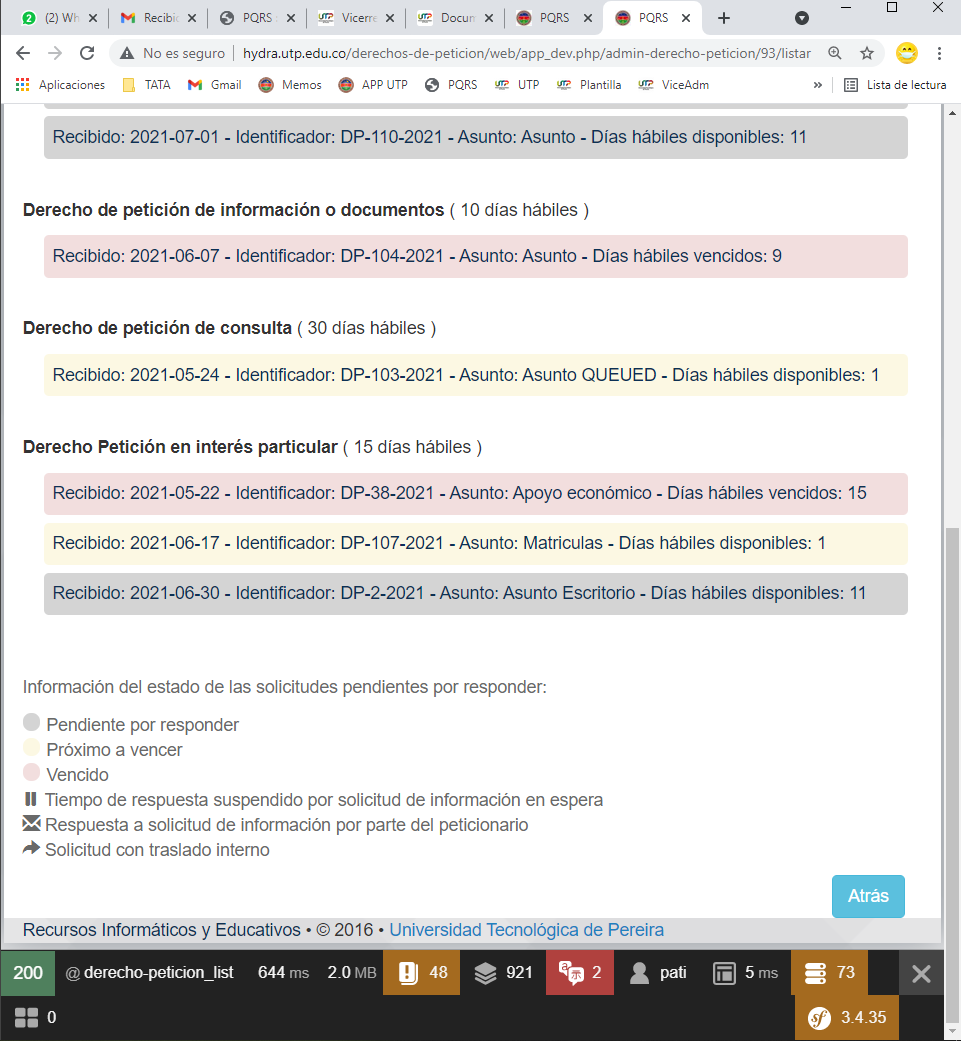 Derecho de petición de consulta
Recibido: 2024-02-02 - Identificador: DP-75-2024 - Asunto: Matrícula académica - Días hábiles vencidos: 4
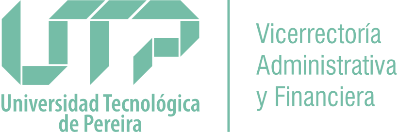 Respuesta a PQRS
RECLASIFICAR (QRS)
3
2
4
SOLICITAR INFORMACIÓN (DP)
TRASLADAR (PQRS)
1
5
RESPONDER (PQRS)
SOLICITAR RESOLUCIÓN (DP)
Acciones para responderPQRS
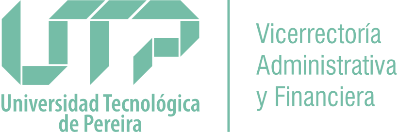 Respuesta a quejas, reclamos y sugerencias
Trasladar cuando el tema no le compete a su dependencia, dentro de los siguientes 5 días hábiles al recibo de la solicitud.

Si es necesario re-trasladar fuera de los tiempos, solicitarlo a través del quejasyreclamos@utp.edu.co indicando el motivo.
Responder
Trasladar
Reclasificar
Solicitar reclasificación cuando usted considere que:
Una queja es: derecho de petición, reclamo o sugerencia.  
Un reclamo es: derecho de petición, sugerencia o queja. 
Una sugerencia es: derecho de petición, queja o reclamo.
Responder las quejas, reclamos y sugerencias que los usuarios presenten, de manera que la respuesta sea oportuna, coherente con lo solicitado, en lo posible de fácil comprensión y dentro de los términos establecidos por la ley.
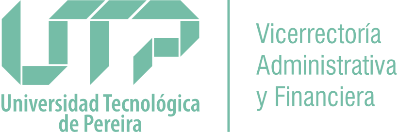 Respuesta a quejas, reclamos y sugerencias
A partir de los procesos de mejoramiento que se realizan a nivel institucional, se hace necesario enfatizar sobre la importancia de reclasificar quejas y reclamos, por tanto, se recomienda que antes de responder la solicitud del usuario, verifique si esta se debe reclasificar, todo esto considerando, que el usuario tipifica su solicitud como “reclamo”, cuando en realidad es una queja.
 
La relevancia de estos indicadores recae sobre la obligatoriedad que tiene la Universidad en reportar a los entes de control de manera periódica.
Reclasificar
Queja: 
Manifestación de protesta, censura, descontento o inconformidad que formula un usuario en relación con una conducta que considera inadecuada en la prestación de un servicio por parte de uno o varios servidores públicos.
 
Reclamo:
Manera de exigir, reivindicar o demandar una solución a la Universidad para que corrija la mala prestación de un servicio o la falta de atención a una solicitud.
Definiciones
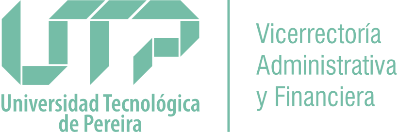 Respuesta a derechos de petición
Trasladar cuando el tema no le compete a su dependencia (traslado interno) o cuando el tema no es competencia de la UTP (traslado externo), dentro de los siguientes 5 días hábiles al recibo de la solicitud.

Si es necesario re-trasladar fuera de los tiempos, solicitarlo a través del quejasyreclamos@utp.edu.co indicando el motivo.
Solicitar la elaboración de Resolución de Rectoría para rechazar los derechos de petición con desistimiento tácito o solicitudes de información de carácter reservado o clasificado.
Responder
Trasladar
Solicitar información
Solicitar resolución de Rectoría
Solicitar información al peticionario para completar su derecho de petición o adjuntar recibos de pago, permitiendo que al usuario se habilite un formulario para el envió de la información.
Responder los derechos de petición que los usuarios presenten, de manera que la respuesta sea oportuna, coherente con lo solicitado, en lo posible de fácil comprensión y dentro de los términos establecidos por la ley.
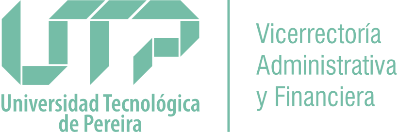